Bible Study:Digging Deeper
Studying to teach forces us into active, not passive, reading.
Must know facts, expect questions, explain conclusions.    James 3:1-2
Modern society: tweets; texts; email; sound bites . . . not deep, thoughtful study
Many do not study the Bible for themselves.  
Find it unprofitable
Let others tell them what to think or believe
Have no time for serious study
Satisfied with level of maturity
Every teacher is primarily a learner
No one ever ‘arrives’ – 2 Pt.3:18; 1:12-15
Elementary training:
Study words, sentence, near/remote context
Enhanced training:
Three-part overview
I. Observation
What do I see?
Sherlock Holmes: ‘You see but do not observe’
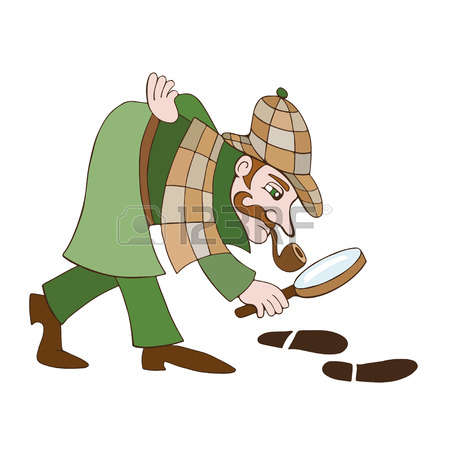 Read attentively.  Mt.4:4
Read meditatively.  Ps.1:1-2
Read repeatedly.  Ps.19:10.   1 Co.13
Read with pen and paper.   Dt.6:9
Read orally.  Ac.8:30
Read inquiringly.  Ac.8:34.  SQ3R
Read reverently.  Neh.8:2-5
Read with awareness of things . . .
Be aware of things that are . . . 
1. Emphasized.   Space.   Purpose.
2. Repeated.   Mt.12:39-41.   Hb.11.
3. Connected.   Mt.13; 25
4. Similar.  “As” and “Like” – Mt.13
5. Different.   Mt.5
Read attentively.  Mt.4:4
Read meditatively.  Ps.1:1-2
Read repeatedly.  Ps.19:10.   1 Co.13
Read with pen/paper.  
Read orally.  Ac.8:30
Read inquiringly.  Ac.8:34.  SQ3R
Read reverently.  Neh.8:2-5
Read with awareness of things . . .
Read with scrutiny.
Read with scrutiny  
Dr. Agassiz
Look for . . .




Mt.22:32
Gal.3:16
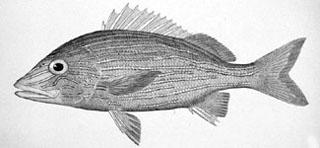 ...repetition,  comparison/contrast, numbers,  themes,  cause/effect, audience,  people,  places,  conclu-sions,  times,  verb tenses,  parallels,  commands, etc.
I. Observation
II. Explanation
What does it mean?  (Ac.8:30)
God expressed Himself in different ways
1. Biography: Abraham, Isaac . . . 
2. Law: Exodus - Deuteronomy
3. Narrative: Genesis – Ezra; Mt.-John…
4. Poetry: Psalms – Song of Solomon
5. Apocalyptic: Ezekiel, Daniel, Rev.
6. Prophecy: Isaiah – Malachi
	Method: Isa.34:4 (5-6)
Isa.34:4
Allliterally true? 
No!
1. Earth without heavens, 4-5
2. Eternal fire, 9-10
3. Animal habitat, 11-15
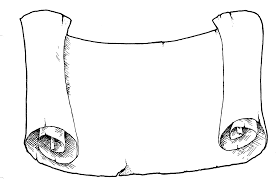 Is.34:4, rolled up (scroll).
Hb.1:12, rolled up (cloak).  
 Hb.1: earthly judgment  (e.g.: DOJ)?
1. ‘Destruction words’ describe national and cosmic disaster
Lk.12:46-47
Mal.4 – Elijah?
Ezk.34 – David?
Ac.14:27, door of faith?
2. Cannot determine NT usageby mere OT quotations
Verbal allusions do not require same application as original OT context
NT context determines application
Ps.102:26-28, JHVH; Hb.1, Christ
Beginning (= Jn.1:3)
Earth – not Jerusalem but earth
Heavens – no nations
2. Cannot determine NT usageby mere OT quotations
Verbal allusions do not require same application as original OT context
NT context determines application
11: perish (= Mt.10:28)
12: borrows language of Isa.34:4
Hebrews point: none of these things said of angels
I. Observation
II. Explanation
III. Application
What difference does it make?Am I willing to do what it teaches?
Does it give me . . .
a. Verse to use?  Mt.4:4
b. Reason to change conduct?  Ro.12:1
c. Good example to follow?  1 Co.4:1-2
d. Unapproved example to avoid? 1 Co. 10:1-13
e. Fact to believe?  1 Co.15:1-3
f. Command to obey?  1 Co.16:1-2
g. Promise to receive?  2 Co.7:1
Bible study illustrated
1 Kings 3: character study: four kings (Jehoram, Jehoshaphat, Mesha…)
Lk.16: expository study: bad man’s good example
Word studies: What are Christians made of? [What are elders made of?]
Topical study: Thanksgiving